Самарская областная организация Профсоюза работников народного 
образования  и науки Российской Федерации
Налог на имущество физических лиц
Семехина Ольга Павловна 
зам. гл.бухгалтера  Самарской областной организации Профсоюза работников
народного образования и науки РФ
ОБЪЕКТЫ НАЛОГООБЛОЖЕНИЯ ФИЗИЧЕСКИХ ЛИЦ
ОБЪЕКТЫ НЕДВИЖИМОСТИ - СТРОЕНИЯ
ЗЕМЕЛЬНЫЕ УЧАСТКИ
Жилой дом, часть жилого дома
Квартира, часть квартиры, комната
Гараж, машино-место
Единый недвижимый комплекс
Объекты незавершенного строительства
Иные капитальные здания, строения, сооружения, помещения
Приусадебные
Под ИЖС
Под гаражи и автостоянки
Под ведение сельского хозяйства
На территориях СНТ и ОНТ
РАСЧЕТ НАЛОГА НА ИМУЩЕСТВО ФИЗИЧЕСКИХ ЛИЦ
КАДАСТРОВАЯ СТОИМОСТЬ – оценка стоимости конкретного жилья в           Росреестре 
СТАВКА НАЛОГА – от 0,1% до 2,0% от кадастровой стоимости
НАЛОГОВЫЙ ВЫЧЕТ – 50 кв.м. - для жилых домов; 
                                                20 кв.м. - для квартир, части жилого дома;
                                                10 кв.м. - для комнат, части квартиры 
НАЛОГОВЫЙ ВЫЧЕТ ДЛЯ МНОГОДЕТНЫХ СЕМЕЙ - 5 кв.м. на каждого ребенка проживающего в квартире, 7 кв.м. на каждого ребенка проживающего в доме (в отношении одного объекта налогообложения каждого вида (квартира, комната, жилой дом))
ПРИМЕР РАСЧЕТА НАЛОГА НА ИМУЩЕСТВО ФИЗИЧЕСКИХ ЛИЦ
РАСЧЕТ ЗЕМЕЛЬНОГО НАЛОГА
ФЕДЕРАЛЬНЫЕ ЛЬГОТЫ ПО НАЛОГУ НА ИМУЩЕСТВО ФИЗИЧЕСКИХ ЛИЦ
Герои СССР и России, полные кавалеры ордена Славы
Инвалиды 1 и 2 групп инвалидности
Инвалиды с детства, дети – инвалиды
Участники ВОВ и других боевых операций по защите СССР
Лица вольнонаемного состава СА, ВМФ органов ВД и госбезопасности в период ВОВ
Ветераны боевых действий
Члены семей военнослужащих, потерявшие кормильца
Родители и супруги военнослужащих и госслужащих, погибших при исполнении служебных обязанностей
Пенсионеры и предпенсионеры
Чернобыльцы
Афганцы 
Лица, принимавшие участие в испытаниях ядерного оружия
Лица, перенесшие лучевую болезнь
Военнослужащие с выслугой 20 лет и более
Лица, осуществляющие профессиональную творческую деятельность (творческие мастерские , студии, ателье и т.д.)
Лица, владельцы хозстроений или сооружений  площадью не более 50 кв.м. , расположенные на участках ИЖС и ЛПХ, огородничества и садоводства
ПОРЯДОК ПРЕДОСТАВЛЕНИЯ ЛЬГОТ ПО НАЛОГУ НА ИМУЩЕСТВО ФИЗИЧЕСКИХ ЛИЦ
Льгота по налогу на имущество физических лиц предоставляется на основании личного заявления, а также документов, подтверждающих право на льготу, при соблюдении следующих условий:
Льготируемый объект не используется в предпринимательской деятельности
Льгота предоставляется только в отношении имущества, кадастровая стоимость которого не превышает 300 млн. руб.
Льгота предоставляется в отношении одного объекта налогообложения каждого вида по выбору налогоплательщика, вне зависимости от количества оснований для применения налоговых льгот.
ФЕДЕРАЛЬНЫЕ ЛЬГОТЫ ПО ЗЕМЕЛЬНОМУ НАЛОГУ
Герои СССР и России, полные кавалеры ордена Славы
Инвалиды 1 и 2 групп инвалидности
Инвалиды с детства, дети – инвалиды
Ветераны и инвалиды ВОВ
Ветераны и инвалиды боевых действий
Пенсионеры и предпенсионеры
Чернобыльцы 
Лица, принимавшие участие в испытаниях ядерного оружия
Лица, перенесшие лучевую болезнь
Многодетные родители
Лица, относящиеся к коренным народам Севера (освобождены полностью)
ПОРЯДОК ПРЕДОСТАВЛЕНИЯ ЛЬГОТ  ПО ЗЕМЕЛЬНОМУ НАЛОГУ
Льгота по земельному налогу предоставляется на основании личного заявления, а также документов, подтверждающих право на льготу.
Налоговая база  уменьшается на величину кадастровой стоимости 600 кв.м. площади одного земельного участка, находящегося в собственности, постоянном (бессрочном) пользовании или пожизненном наследуемом владении по выбору налогоплательщика, вне зависимости от количества оснований для применения налоговых льгот.
Если земельный участок находится в общей собственности, то каждый из собственников имеет право на налоговый вычет в равных долях (при совместной собственности) или пропорционально доле каждого (при долевой собственности).
ОСВОБОЖДЕНИЕ ОТ УПЛАТЫ НАЛОГА НА ИМУЩЕСТВО
НА ЗЕМЕЛЬНЫЙ УЧАСТОК
Участок площадью 6 соток
НА ОБЪЕКТЫ НЕДВИЖИМОСТИ - СТРОЕНИЯ
Квартира, часть квартиры или комната
Жилой дом или часть жилого дома
Гараж или машино-место
Капитальные хозяйственные и другие постройки, площадью не более 50 кв.м.
Специально  оборудованные помещения, используемые в качестве творческих мастерских, студий, ателье, музеев, библиотек
МЕСТНЫЕ ЛЬГОТЫ (городской округ Самара)
НА ОБЪЕКТЫ НЕДВИЖИМОСТИ - СТРОЕНИЯ
Многодетные семьи
Обманутые дольщики
Мобилизованные в ряды ВС РФ
Контрактники, участвующие в СВО
Члены семей лиц, участвующих в СВО
НА ЗЕМЛЮ
Инвалиды 3 группы 
Граждане, имеющие на иждивении ребенка-инвалида в возрасте до 18 лет
Мобилизованные в ряды ВС РФ
Контрактники, участвующие в СВО
Члены семей лиц, участвующих в СВО
СПРАВОЧНАЯ ИНФОРМАЦИЯ
Справочную информацию о ставках и льготах по имущественным налогам по каждому муниципальному образованию можно найти на сайте ФНС России  https://www.nalog.gov.ru



Название, номер и дата документа
Ставки налога
Перечень федеральных льгот, условия и порядок их предоставления
Перечень местных льгот, условия и порядок их предоставления
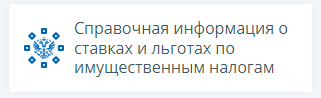